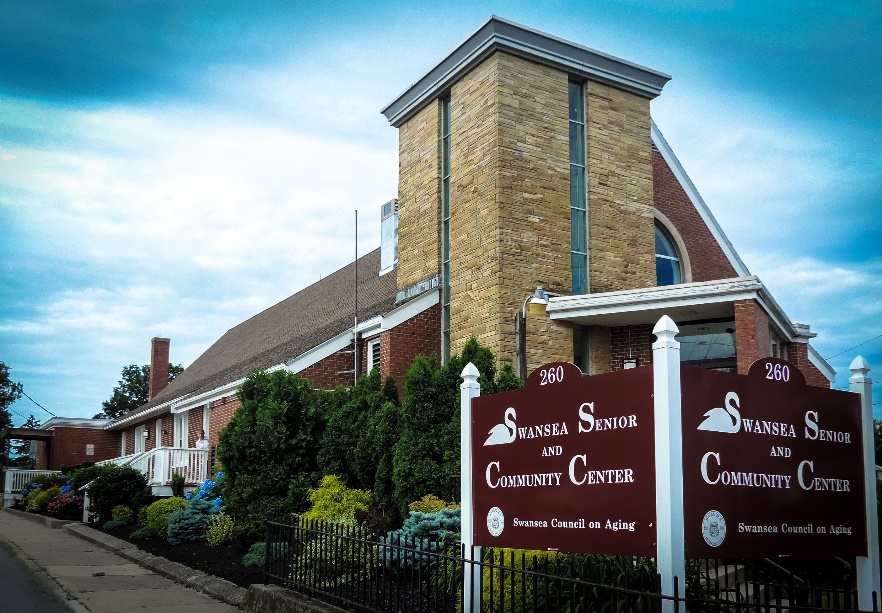 Our Path to Re-Opening SAFELY:  You’re the key
Laurie A. Pimentel - Swansea Council on Aging
[Speaker Notes: PRIOR TO TRAINING, ARRANGE SEATING IN ACCORDANCE WITH SOCIAL DISTANCING
Letter to staff to include this:
At the doors prior to entrance, remind everyone to wear their mask; ask them NOT to move chairs closer to one another
PUT ON YOUR MASKS and stay 6 FEET apart.]
What happened?  Why did we close and why for so long?
The senior center closed on March 13th 
The Council on Aging remained OPEN
Initial Closure and the subsequent extensions were by order of the Governor
Reopening Plan for MA introduced end of May - Has 4 Phases
Governor Reopening Plan requires a “Control Plan” for businesses – A “How Will You Open Safely” guide – Needed before we can open
COA’s Plan developed with MCOA, EOEA, EMA, BOH
Our Plan establishes and outlines how we intend to comply with the mandatory safety standards established for COVID-19 reopening
Submitted to Town Administrator, EMA and BOH
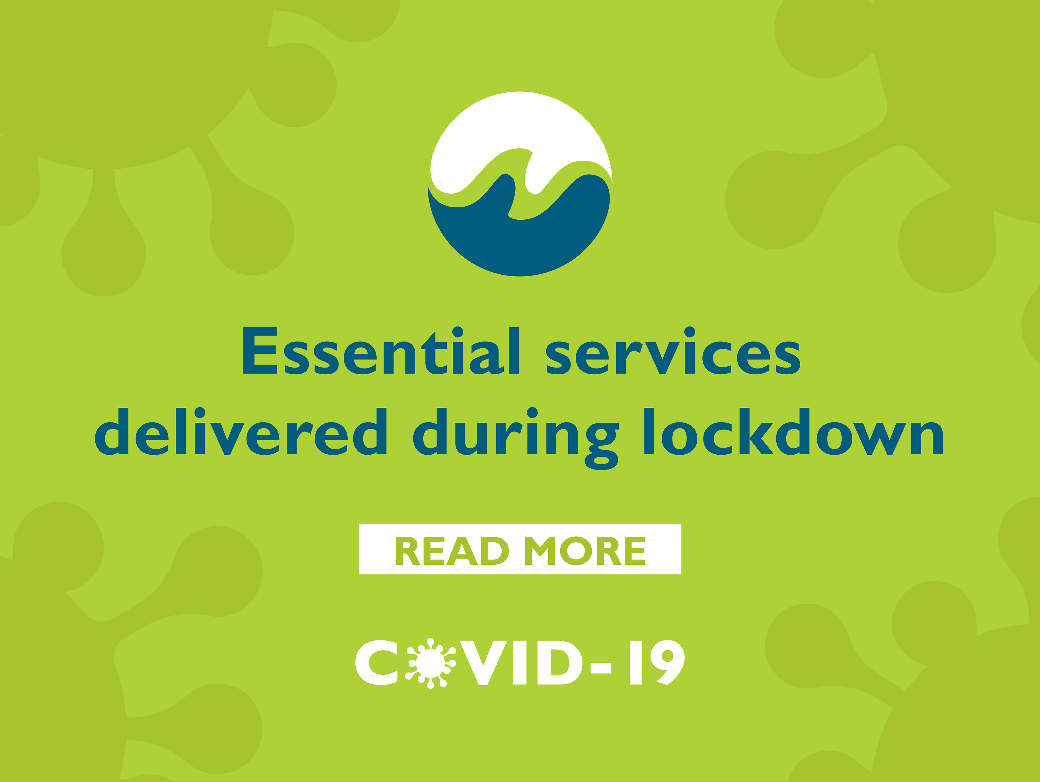 [Speaker Notes: We closed our doors to programs and services on March 13th.
No SDP, no recreational programs etc.
The COA never closed.  Staff was always here to assist meeting needs of seniors/clients
Example:  SHINE appointments were done by phone; Transportation for grocery shopping and medical appointments never stopped; groceries were purchased, bagged and delivered to those in need during the crisis etc.]
Establishing our Plan

1)  Complete thorough review of our facility
EMA & BOH:  Made recommendations
COA required to implement recommendations
We must ALL adhere to those safety standards
2)  Review of Program & Services - Evaluated
What can we keep as it existed?
What is no longer safe to offer?
What could we continue to offer if we modify?
Many changes will be necessary
Changes in programs should be expected
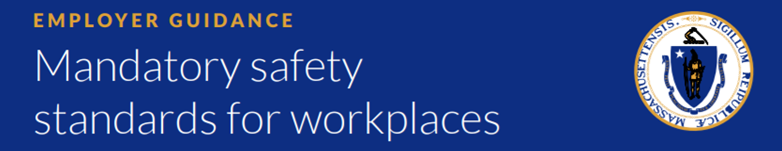 [Speaker Notes: I know many are still very concerned about safety as are we.  
This Control Plan is established for exactly that reason.
It forces us to look at every facet of our operation and see what we’re doing right and what we can improve upon to keep everyone safe
This includes having this meeting to let you know what’s been done in the planning stages, what will be necessary moving forward and how we intend to operate in the “new normal”.
We will only succeed with your cooperation, assistance and feedback.]
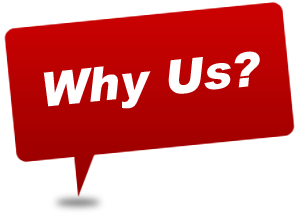 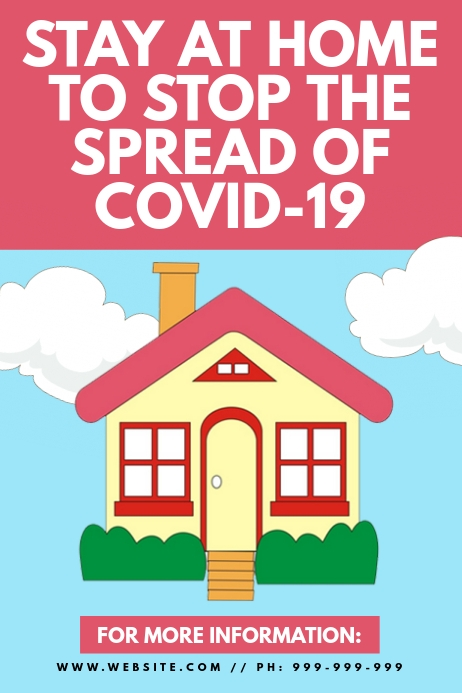 Senior Population among those most vulnerable
Understanding how COVID-19 is spread
COVID-19 (Coronavirus) is a respiratory virus
Current symptoms can include mild to severe respiratory illness with fever, cough, and difficulty breathing and many other serious symptoms
Extremely contagious - Spreads from person-to-person:
Between people who are in close contact with each other (within about 6 feet) 
Spread is from respiratory droplets produced when an infected person coughs or sneezes
[Speaker Notes: We are not scientists
We have had to rely on information from those that are – CDC, DPH etc.
Information has changed and will continue to change as more is understood about this virus.
Ex:  Wear masks, don’t wear masks, wear optional cloth face coverings, mandatory face coverings etc.
The Control Plan is based at the best information we have at the current time. 
As circumstances change, we will make modifications as they are needed.
Your cooperation is appreciated as we struggle through this with you.]
Reducing the Risk
We ALL have a personal responsibility and moral obligation to minimize risk and exposure
EACH of us MUST do our part to:
Reduce risks to our health and our families
Reduce risk to our clients/participants Reduce risk to co-workers & their families
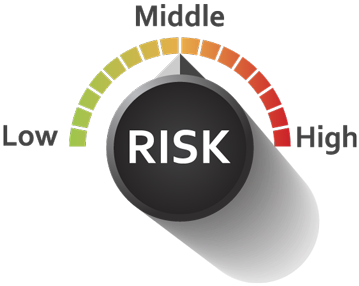 Examine Your Role in “New Normal”
Training will educate you on new protocols
TEAM EFFORT important & required!!
Protocols demand more from all of us.  
NOTE:  As we go through the training, consider:
Your willingness/ability to adapt/commit
Shortcuts: compromise safety to you & others
Agreeing to commit holds us to new standards
For the safety of ALL, they are NOT optional
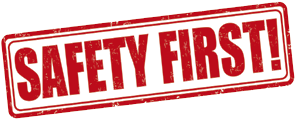 Examine Your Role (Continued)
Understanding your role in the “new normal” 
Jot down questions/concerns as we go
Think through each new protocol – Can I do this? Do I want to?
Want you to have all the information you need before you decide
Knowledge will help keep us as safe as possible
I’m available for one-on-one meetings to address concerns
We are asking A LOT of you and UNDERSTAND:
If you have underlying conditions and don’t feel safe
If it’s not what you “signed up for” 
Your fears & concerns 
It’s OK to say “I can’t do this”
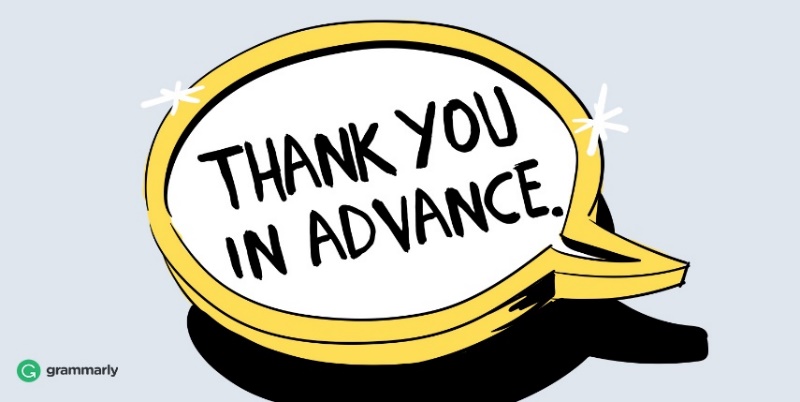 New Entrance Protocol
EMA/BOH – New entrance & traffic flow
Will include new signage & markings
Administrative Entrance Door (Stairs Area)
Handicap ramp accessible if necessary
Travel across deck (Enter at the NEW ENTRANCE)
SIGN IN with staff (Administration Office Door)
No more than 2 people in entry way at one time – Social Distance
Deck will be marked for others waiting
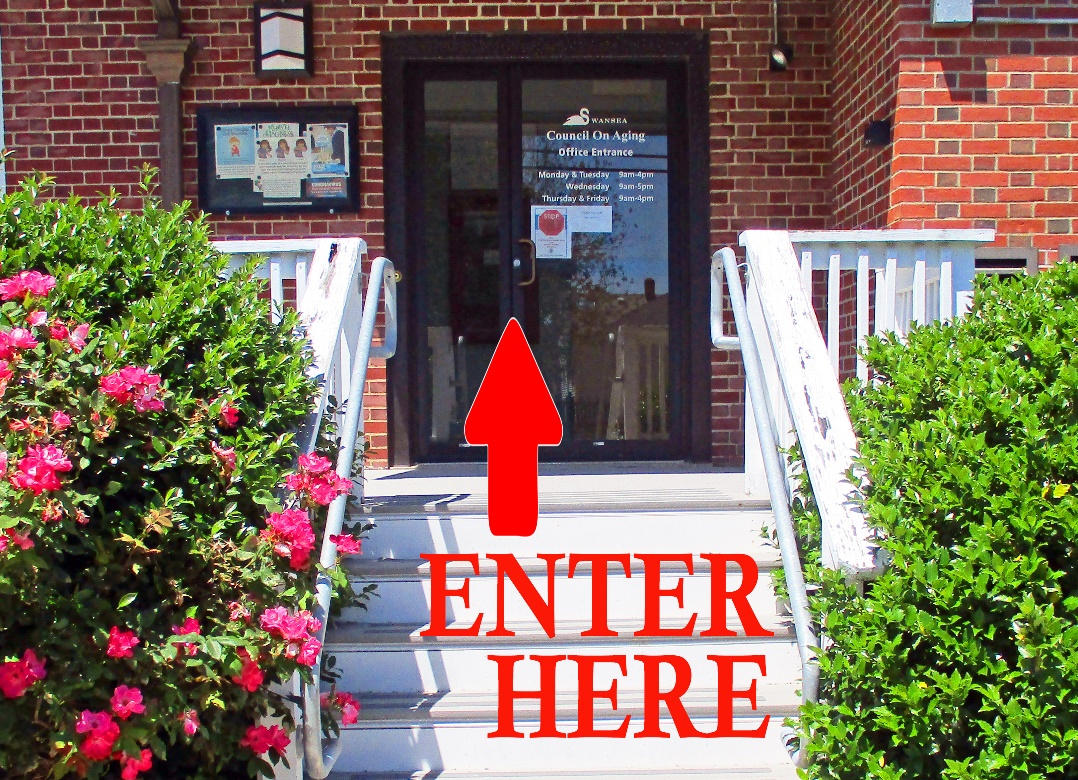 New Admittance Protocol
Preadmittance screening is required
Temperature will be taken
Contact Tracing Log will be kept
Time Clock use suspended until further notice
Limit items brought in from home (Less is better)
Lower level to remain CLOSED
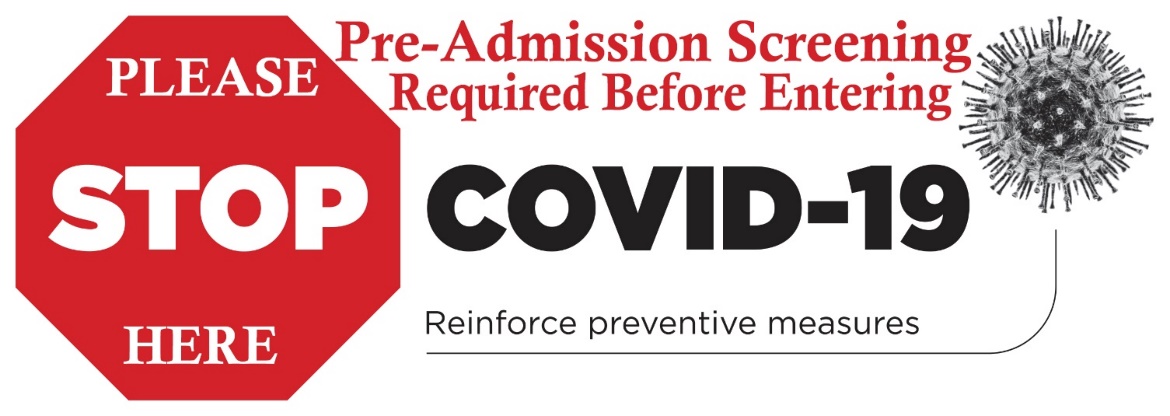 Screening Questions FOR ALL
Are you currently experiencing, or have you experienced in the past 14 days, any of the following symptoms?
Fever 100.4° F or greater; cough; shortness of breath/difficulty breathing; sore throat; new loss of taste/smell; chills, head or muscle aches; nausea diarrhea, vomiting
Been exposed to anyone with these symptoms
Been in close proximity to anyone who tested positive for COVID-19 in the past 14 days
Have you tested positive for COVID-19
Been on a commercial flight or traveled outside the United States
Been in contact with someone who has traveled outside the United States
Any reason you feel you are at higher risk of contracting COVID-19
Education, Tools & Supplies
Education/Training:  Provided in accordance with guidelines by CDC, EMA & BOH
Tools/Supplies:  We will provide you with what you need to minimize risk/exposure
Equipment:  We will provide you with masks/face coverings, gloves, sanitizer etc.

NOTE:  Please report shortages IMMEDIATELY; if you need something more, notify me – not when you use the last glove but when you open the last box of gloves.  We will need time; many items hard to find or on backorder. Plan accordingly
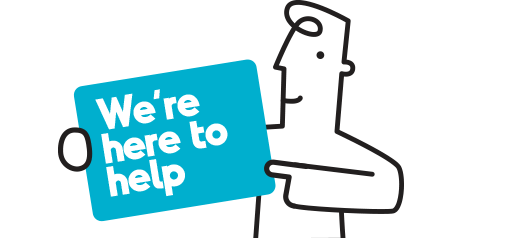 What can You do to minimize exposure?
Stay informed and be prepared.
Avoid touching your eyes, nose, and mouth.
Wash your hands frequently.
Use alcohol-based hand sanitizer.
Cough/sneeze into tissue or your elbow(Throw out tissue & wash hands)
Stay home when you are sick.
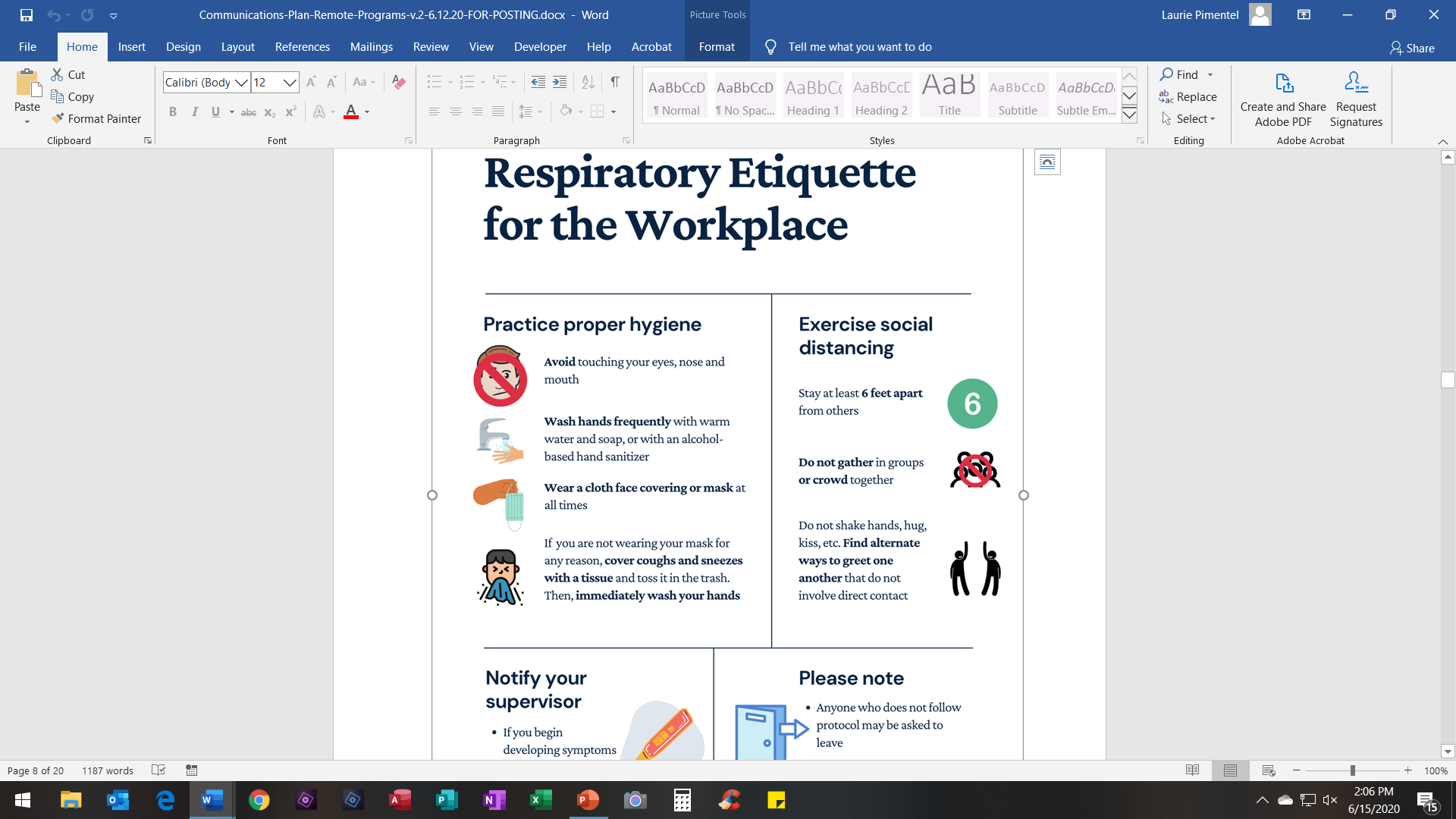 [Speaker Notes: When we talk about minimizing exposure, this does not apply just when at the center or on the vans.  
These are things you need to be mindful of in all facets of your lives, in your own homes, in who you come into contact with etc.
This should now become second nature and something you keep in the back of your mind.
The goal is not to keep you safe while you are here.  The GOAL is to keep you SAFE - PERIOD]
MANDATORY SAFETY STANDARDS
The “new normal” will require us to change, be fully alert & aware of our surroundings and actions and actions of others

THINK about what you’re doing as you do it
Am I wearing my mask?
How close am I to others?
Do I need to have gloves on or change them?
What am I touching?
Did I change gloves after my last client contact?
Could my actions cause cross contamination?
Could this present a risk to myself or others?
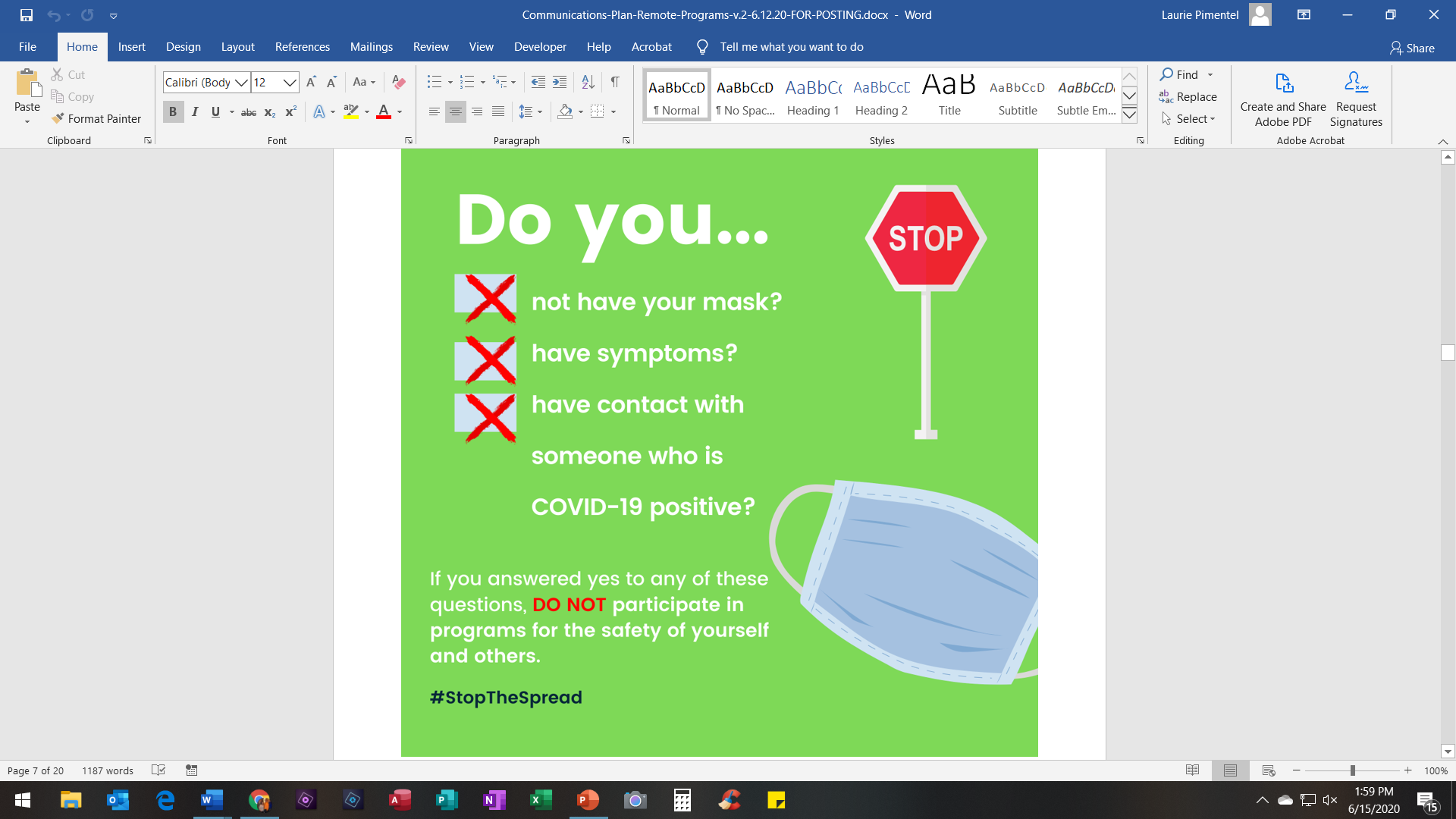 [Speaker Notes: Some have very strong personal feelings about the virus – there are 2 extremes:  Those who are extremely fearful vs. those who think it’s all hype.  
Regardless of your personal views, you should expect to encounter others who have different opinions from yours.  
DO NOT debate with them.  The best and safest answer to give someone (regardless of where they stand on the issue) is that all the steps we are taking are out of an abundance of caution to keep everyone safe AND to give one another some peace of mind.
HERE we MUST follow Workplace Safety Standards if we are to open our doors.  This is not a “ME” thing or a “Swansea” thing.   They are MANDATORY by order of the Governor.
Essentially he has said, if you intend to open, these are the standards by which you should do so.]
Enhanced Safety Measures - One
Wellness & Temperature Checks required for:
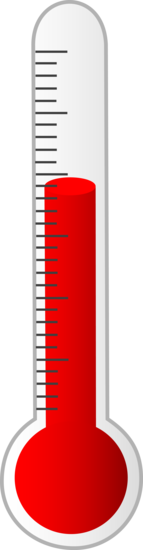 Drivers, Staff & Volunteers
Passengers on vans
Participants, SDP Clients, vendors, visitors at center 

If temperature registered is above 100.3:
DO NOT allow passengers on vans
DO NOT allow participation in programs
(Report/Escort them to the Director)
[Speaker Notes: Every staff member, volunteer, visitor, vendor etc., will have their temperatures checked upon entering the building
NO ONE will be allowed on the van or in the center if they present with a fever over 100.3]
Enhanced Safety Measures - Two
FOR THE SAFETY AND WELL BEING OF ALL
Face Coverings Required
Staff
Volunteers
Clients
Visitors
Vendors
Van Passengers
COA Participants
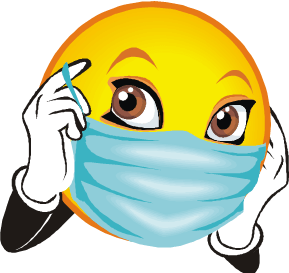 NOTE:  DO NOT engage in a dispute with anyone refusing to comply
Escort them to the office; if they refuse inform administrative staff.
[Speaker Notes: Face coverings must be worn by all staff and volunteers whenever social distancing is not possible
Clients, Passengers, Visitors must also wear masks  - Signs will be posted inside the COA Van an prior to entering the COA Building
If some visits the center, escort them to the office immediately – DO NOT allow people to roam around freely.  We MUST screen them and add them to contract tracing list]
Enhanced Safety Measures - Three
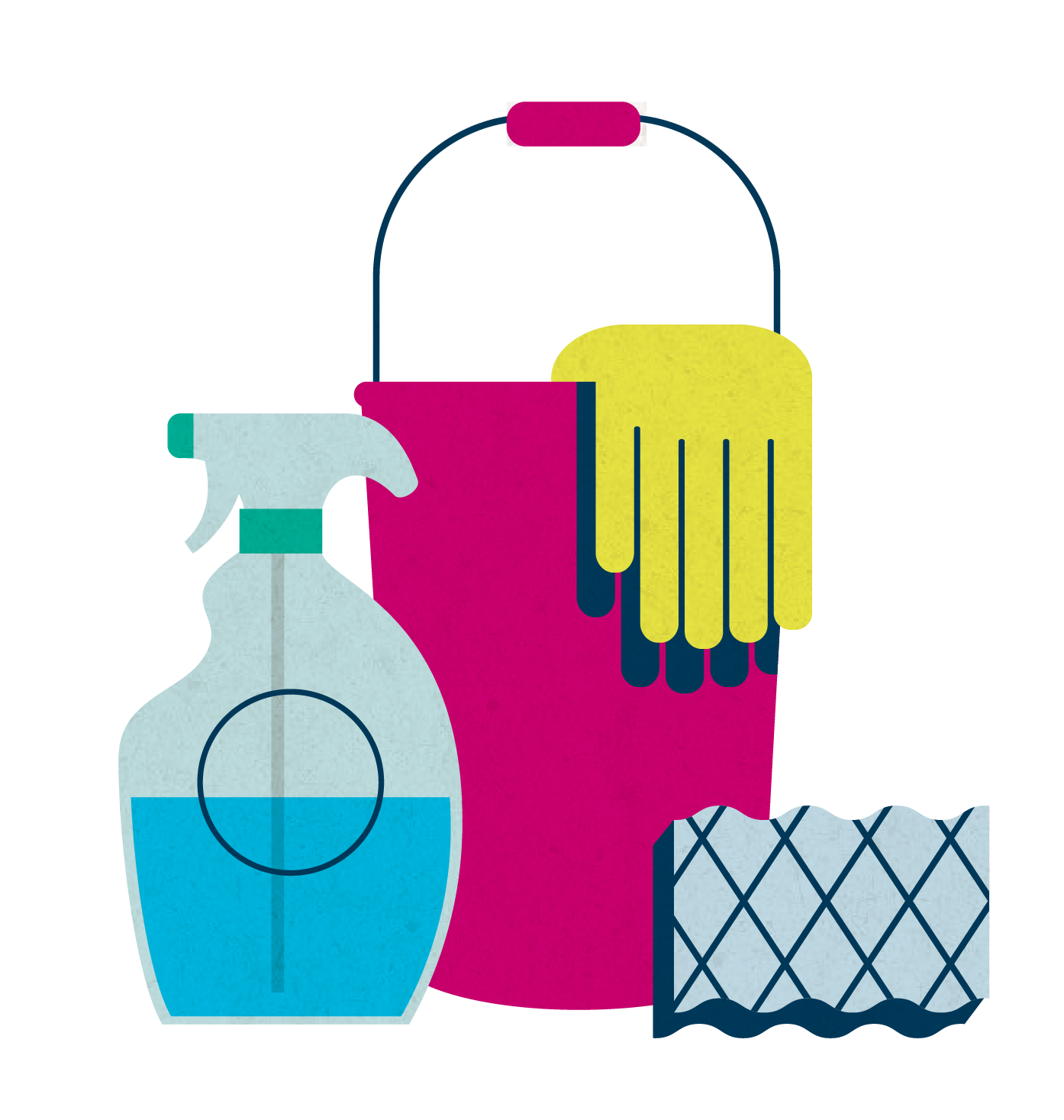 Enhanced Cleaning of High-Contact Areas(Click & Review Link Below)
https://www.cdc.gov/coronavirus/2019-ncov/community/disinfecting-building-facility.html
Clean & disinfect frequently touched objects & surfaces such as cell phones, TV remotes, wallet/purse, keys etc.
NOTE:  Safety Log & Checklist will be reviewed
[Speaker Notes: While we do have a custodian, it would be impossible to clean every surface throughout the day
Staff will be required to assist.  We would also appreciate our Volunteers assistance also
Cleaning supplies will be made available – GLOVES MUST BE WORN.]
Enhanced Safety Measures - Three
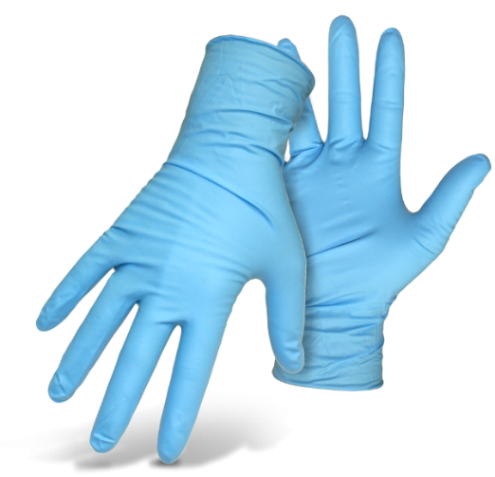 Reduce the amount of cleaning necessary – think!
DO NOT SHARE ITEMS – Pens etc. (Use your own)
Limit multi-person touches (Coffee pot, refrigerator, remotes etc.)
Use gloves - CHANGE them after cleaning, after contact with clients and/or as is needed.
DO NOT rinse or wash and reuse – Change them
When handling personal belongings for clients, USE GLOVES
Remove and dispose of gloves properly (Video below)
https://www.youtube.com/watch?v=xTYioOo__6U
[Speaker Notes: While we do have a custodian, it would be impossible to clean every surface throughout the day
Staff will be required to assist.  We would also appreciate our Volunteers assistance also
Cleaning supplies will be made available – GLOVES MUST BE WORN.
Note:  Show demonstration of removing gloves in video link provided]
Social Distancing Procedures
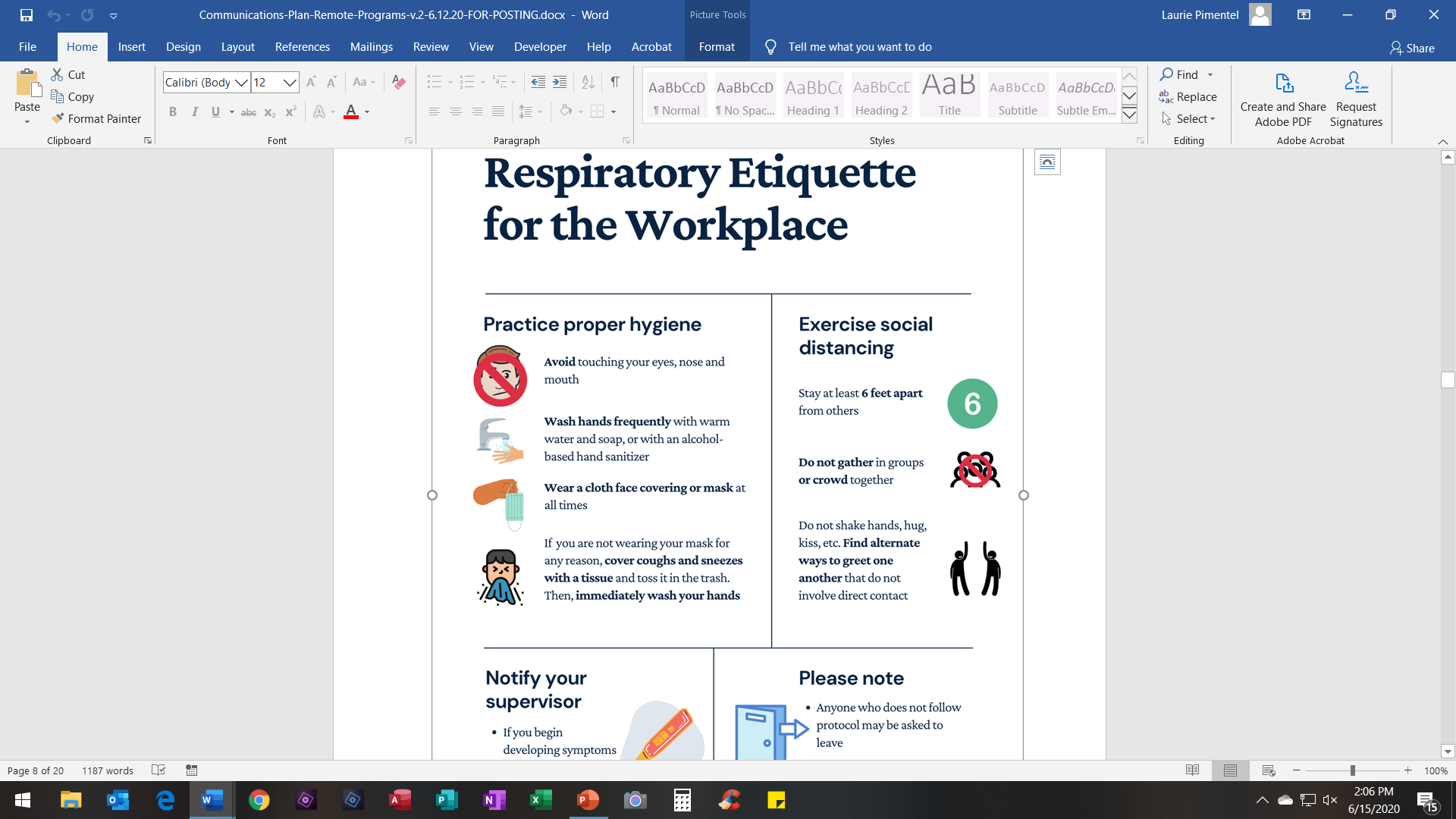 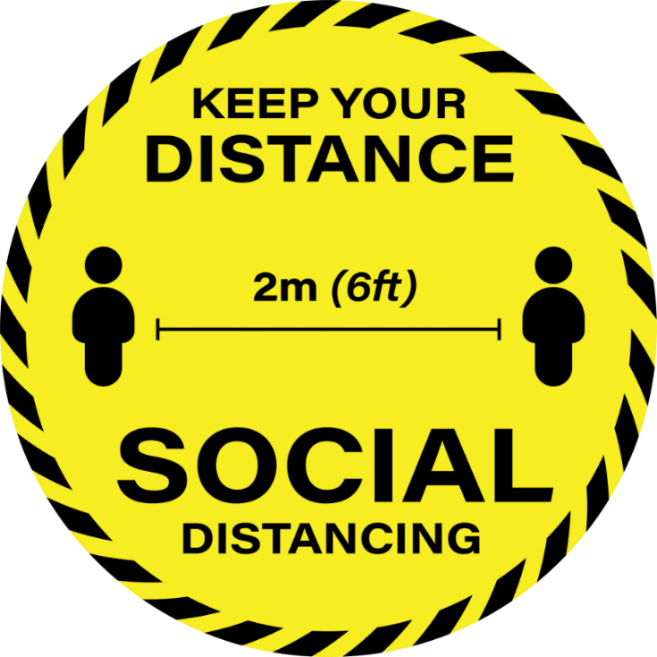 [Speaker Notes: Clients/Passengers may prefer to sit together – NOT ALLOWED for safety reasons]
Enhanced Safety Measures - Four
Social Distancing Procedures
Transportation:
Limit Passengers – 4 ONLY
Seating assigned by Van Driver
Seating staggered

Supportive Day Program:
Limit – 10 in a room ONLY
Seating set up with Social Distancing in mind
DO NOT MOVE or allow clients to alter layout
DO NOT GATHER in cliques – KEEP DISTANCE
LEAD BY EXAMPLE
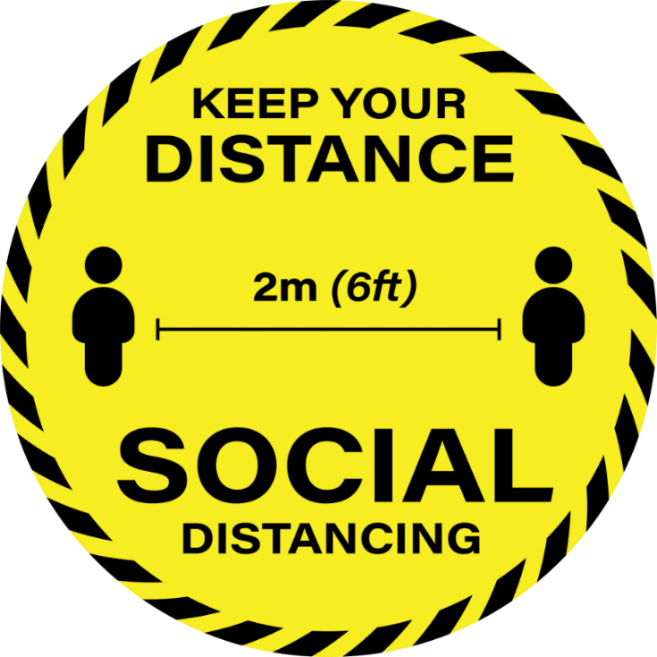 [Speaker Notes: Clients/Passengers may prefer to sit together – NOT ALLOWED for safety reasons]
Enhanced Safety Measures - Five
Frequent Hand Washing
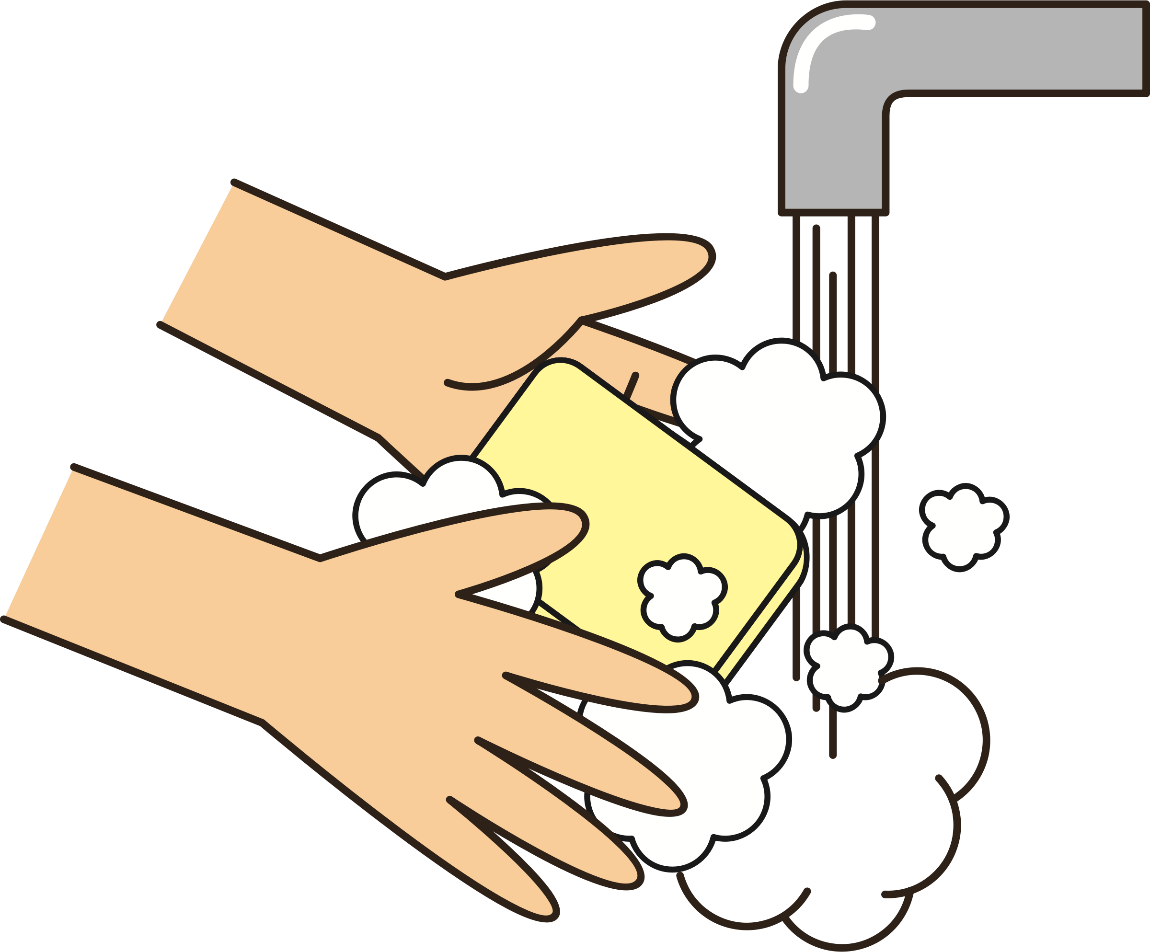 Wash your hands as often as possible
Encourage others to do so
Require hand washing if you see possible cross-contamination has occurred
Assist and OBSERVE SDP clients
Transportation:  Each client must use hand sanitizer before entering van
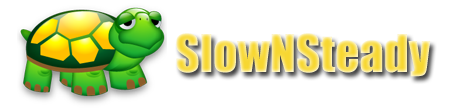 Rolling out our Plan - Slowly
Not an “All or Nothing” plan – Starting slow and small
GOAL:  Keep Everyone SAFE and as RISK-FREE as possible
Screening – Staff/Volunteers, vendors, participants
NO ONE should be entering transportation vehicles or the COA if they have ANY of the conditions below:
Sick with fever (Higher than 100.3 F) or newly developed respiratory illness such as cough, shortness of breath, or sore throat 
Recent international travel (i.e., within the past 14 days) from COVID-19-affected areas
Close contact with a person diagnosed with COVID-19 in past 14 days
[Speaker Notes: Screen yourself each morning before work; throughout the day.  If you’re at work and start to feel like you might be coming down with something err on the side of caution.
Tell your supervisor immediately.]
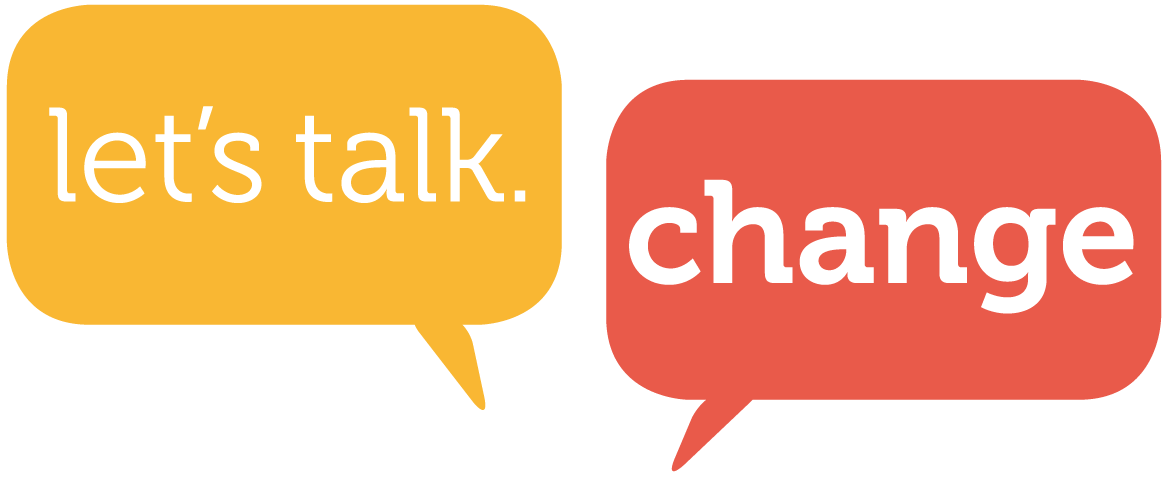 Programming Changes
All programs must maintain Social Distancing Guidelines
As a result, some programs will be suspended
Avoid multiple people/multiple touch programs
Group size – Restricted to groups of 10 or less
No sharing supplies, equipment & game items (cards, dominos, tiles etc.)
Avoid programs that could increase exposure
Singing – projects increase of oxygen/droplets into the air
Fitness – Heavy breathing increases risk for contamination
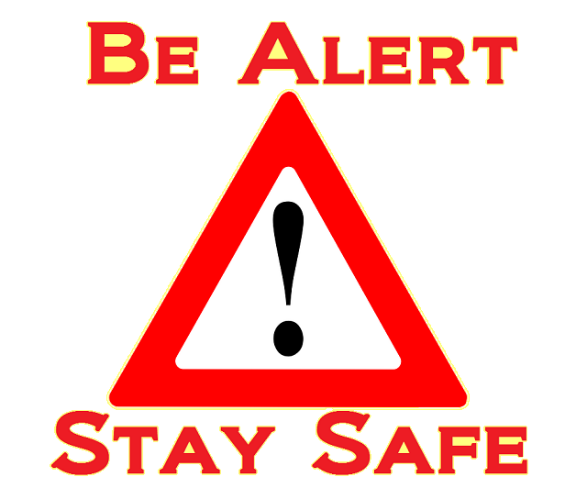 Be Alert
If signs or symptoms of respiratory infection, such as fever, cough, shortness of breath, or sore throat develop while an individual is in our care, that person should put on a face mask and move to an isolated space IMMEDIATELY
Report the situation to Supervisor(s) so they can engage a medical professional immediately for further guidance
Additional guidance will be provided (Example:  Follow up with PCP, report made to BOH and any other individuals as may be required); instructions on quarantine would follow.
Staff Concerns & Considerations
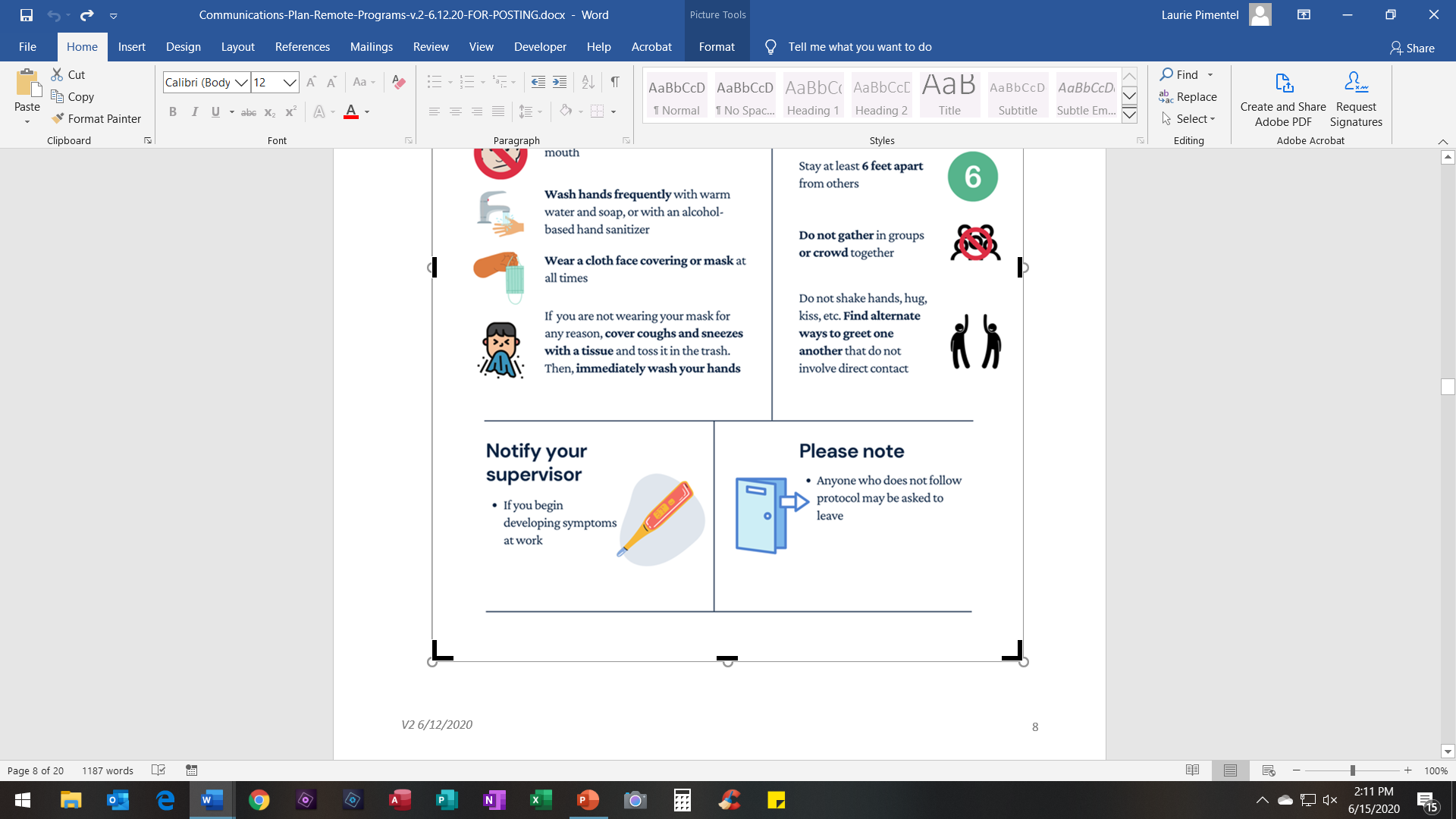 Precautions are necessary to enhance safety and avoid further shut down – Recommendation is that staff work in shifts.
Note:  If an employee becomes ill and has been in contact with remaining staff members, they will have to quarantine.  THEREFORE:
Staff should avoid interaction with one another as much as possible
Drivers to remain in their vans; not circle together while waiting for clients
SDP staff should stay apart from one another (At assigned stations)
NO Lunch Break together at small round table
Accommodations made to provide break area with social distancing
No outside food delivery – Bring your own lunch
No sharing of food, drink, snacks
[Speaker Notes: SDP to receive additional guidance on how to remain apart
Room is large.  Assign one staff/volunteer to left side and another to right side.  
They should NOT cross over into one another’s areas.]
TRANSPORTATION
Currently provided with restrictions
Only ONE/Two on the van at a time
Face Masks required
Grocery Shopping - - Early Morning Senior Shopping Hours 
Sanitizing & Disinfecting after each client
NEW restrictions 
Limit of FOUR (4) passengers (Large Vans)
Face Masks required at all times for ALL Drivers & Passengers
Seating must be staggered (Assigned by Driver)
NEW Hygiene Protocols are REQUIRED
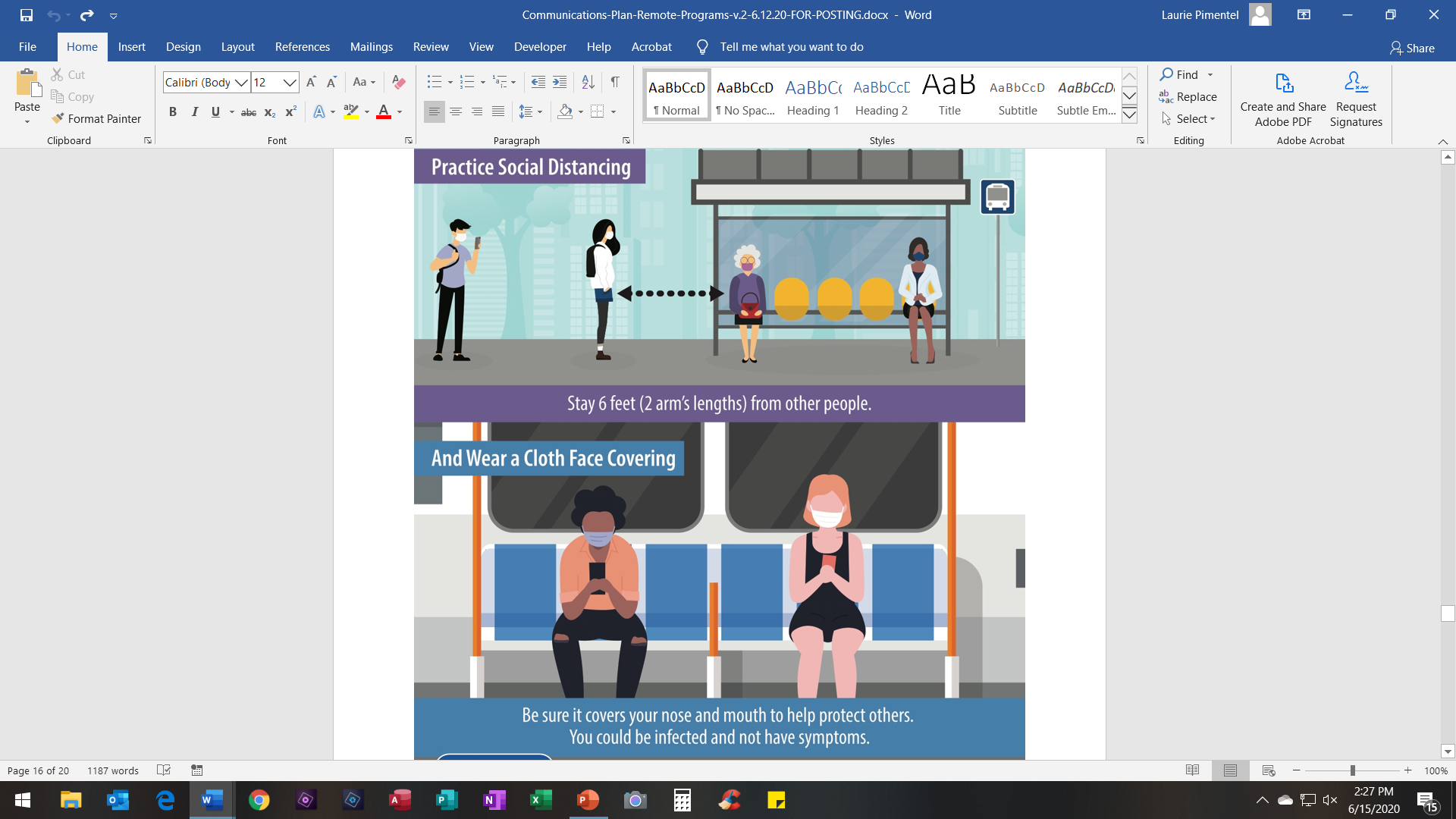 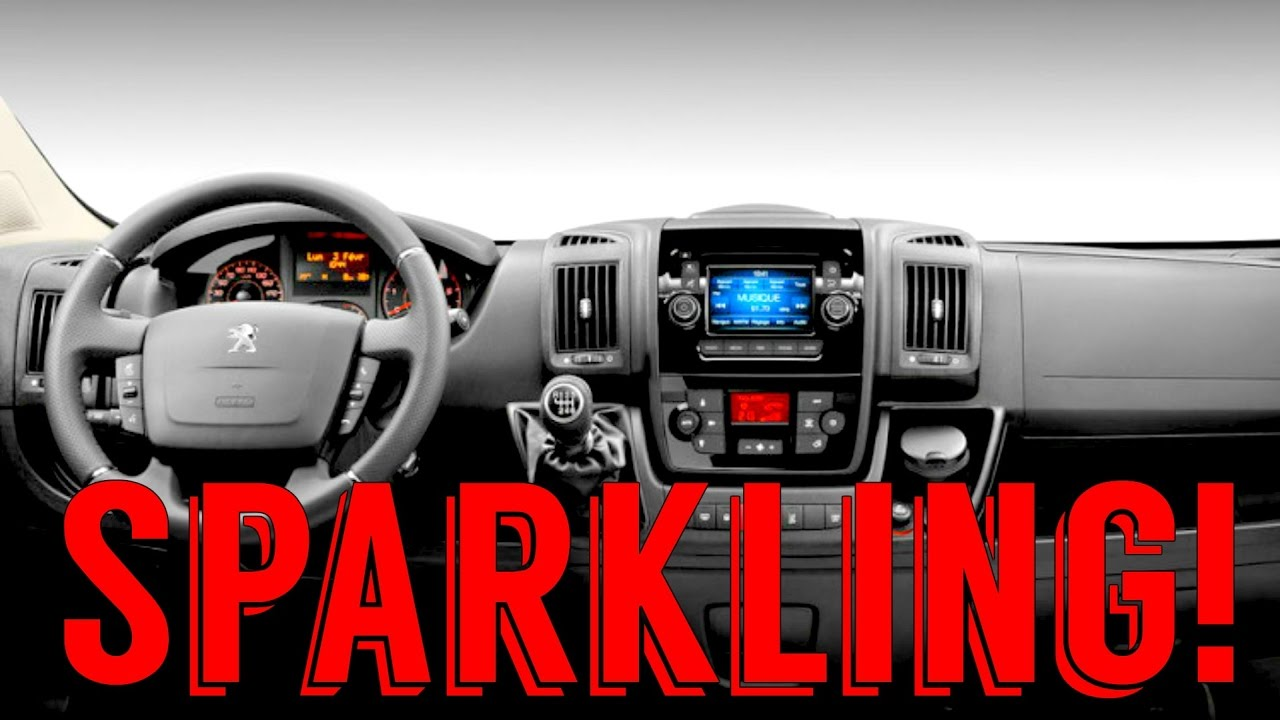 Van Driver Mandatory Requirements
Self screen – If you’re sick, DO NOT report to work!
Take your temp – add it to your Driver Checklist sheet
NO FOOD OR DRINK ALLOWED ON THE VAN!
Put gloves on upon entering van
Cleaning:  Your area & Passenger Seating
Use disinfectant/sanitizing spray and paper towel wipes to clean (Seat, steering wheel, light and directional, wiper controls, stereo, radio communication, door controls and all other mechanicals)
Clean seat, seat belt, arm rest, window, grab bars with sanitizing spray and paper towel after each client
Changes in Transportation
Upon booking, clients will be pre-screened for symptoms (via telephone)
At time of trip, driver will screen clients to ask about symptoms
Driver will record answers to screening questions by marking “safe” clients with a checkmark
Passengers who answer “yes” to screening questions will NOT be allowed to board.  An “X” will be marked by their name and driver will contact dispatch  
Drivers will take temps of clients prior to entering van
Record client’s temp beside their name 
Passenger MUST use hand sanitizer prior to entering van
Seating on vans will be limited – No more than 4 passengers
Seating will be assigned by driver
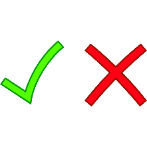 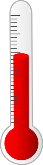 Changes in Transportation (Continued)
Driver will have NO direct contact with passengers unless personal assistance is required
Driver and passenger MUST have masks
Driver MUST wear gloves
If assistance is required, CHANGE GLOVES after each interaction
There is to be NO direct contact among passengers
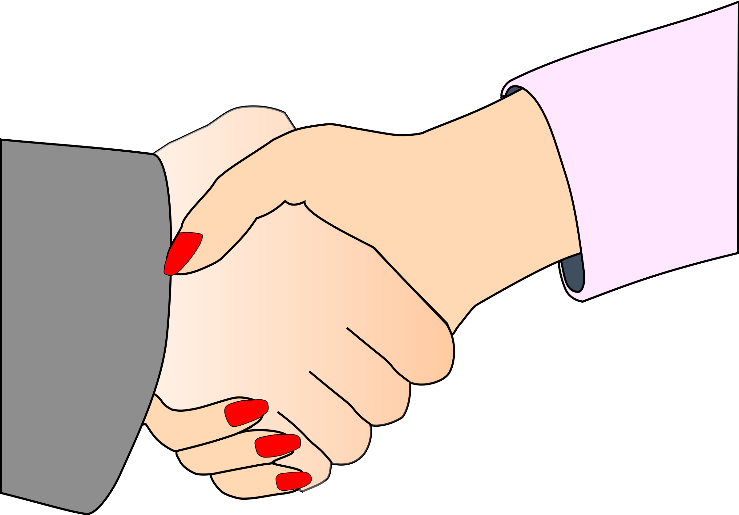 SUPPORTIVE DAY PROGRAM (SDP)
NEW RESTRICTIONS
Face masks required for Staff & Volunteers
Face Masks required for clients (Except for exceptions per Governor’s Order)
NO CONTACT between clients (No hugging, touching, shaking hands etc.)
LIMITED CONTACT between staff & clients (ONLY when assisting clients)
Limit:  No more than 10 in the SDP program
Seating must be staggered to comply with social distancing
NEW Hygiene Protocols are REQUIRED
Contact Tracing
IMPORTANT – CONTACT TRACING
COA & SDP Administrative staff will keep daily log
Include:  Names & contact information for employees, clients, visitors & vendors
We need your help
If visitors/vendors enter, direct them to the office; if you’re a driver and you come into contact with someone (caregivers at a home, others at grocery stores or health care facilities) for more than 15 minutes, you must record and report that contact
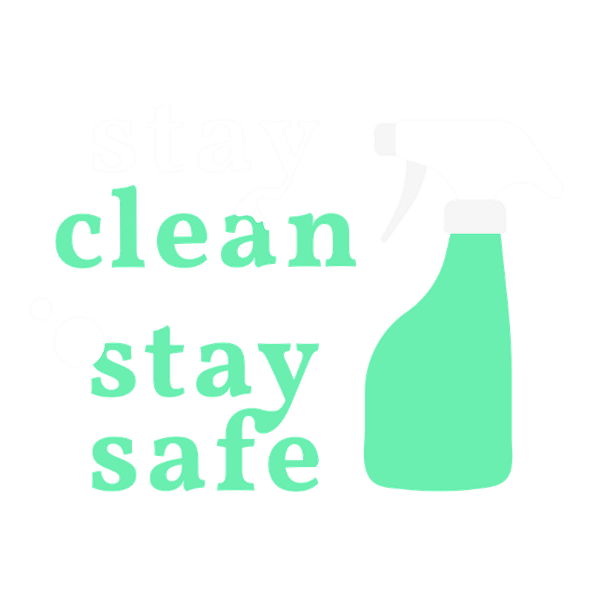 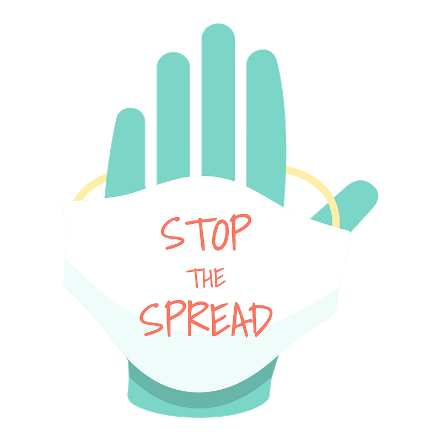 We have hand sanitizer at entry areas & key points – USE THEM!   Encourage others to do so. (Also available at SDP tables and in vans)
Require transportation clients to use hand sanitizer
Assist/Supervise SDP clients who have difficulty with hand hygiene
Be sure you use proper hygiene care for yourself after assisting 
Ensure soap, paper towels & running water are available in restrooms
Dispose of waste products and empty waste baskets – if waste products fall on the floor, dispose of them immediately and safely (use gloves etc. and wash your hands)
Additional no-touch disposal receptacles are located throughout building
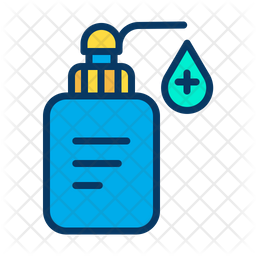 Cleaning Tips
Routinely clean all frequently touched surfaces (i.e. Door handles and pushes, light switches, furniture/cabinets including knobs and pulls, chairs and arm rests, appliances, microwaves, Etc., trash can lids, water coolers knobs, handrails, bathroom fixtures-sink handles, toilets, countertops, work stations, tables, & elevator buttons
Use disinfecting spray with paper towel or disposable wipes so that commonly used surfaces (i.e. doorknobs, keyboards, remote controls, desks) can be wiped down by employees
Clean Vans – (i.e. door handles, handrails, grab bars, seats, seat belts, windows, steering wheel, directional/lights and all controls, stereo and radio communication buttons etc.)
Avoid using one another’s items (i.e. phones, desks, offices, or other work tools and equipment, when possible. Clean and disinfect them before and after use)
Avoid multiple people touching same surfaces (i.e. My Senior Center, Coffee pot handles etc., water cooler, refrigerator handle, cabinet, drawers, remotes etc.)
HOW QUICKLY GERMS CAN SPREAD: https://www.youtube.com/watch?v=I5-dI74zxPg
Review Hygiene Protocols with Staff
Wash hands often with soap & water (for at least 20 seconds), especially:
After going to the bathroom; 
Before eating; 
After blowing your nose, coughing, or sneezing; and
Upon entering and exiting the program site or van. 
If soap and water are not available, use an alcohol-based hand sanitizer with at least 60% alcohol. 
Cover a cough or sneeze with a tissue and dispose of tissue – DO NOT tuck in your sleeve!  
Don’t touch your eyes, nose or mouth without first carefully washing your hands – wash hands afterwards
Properly clean all frequently touched surfaces on a regular basis using with sanitizer
Avoid sharing items (i.e. cards, writing instruments etc.)
Hope for the best, plan for the worst
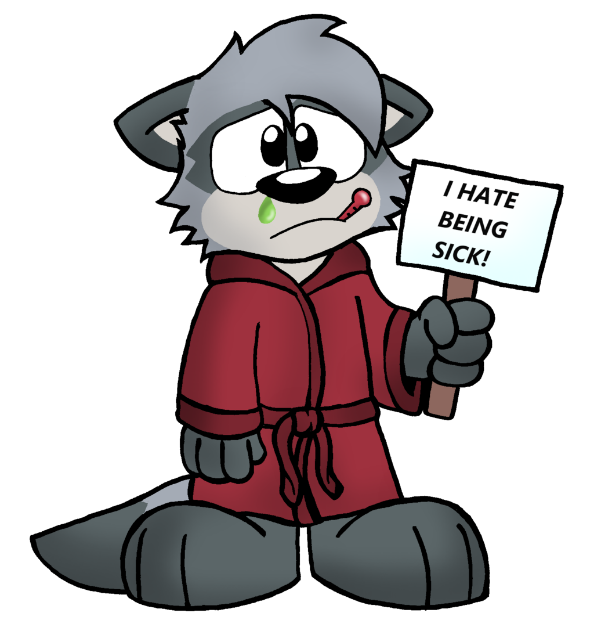 EXPECT people to get sick and have a back-up plan
Colds, Allergies, Flu etc., - Symptoms may prohibit staff from reporting to work.
Cross-train personnel to perform essential functions 
Center needs to operate even if key staff are absent
“That’s not my job” is now everyone’s job!
Have adequate supplies of soap, paper towels, tissues, hand sanitizers, cleaning supplies, and garbage bags. 
Use disposable gloves and facemasks if persons become ill in your presence
What to do if you or family member are sick?
If you are sick:
STAY HOME-DO NOT come to work  
Follow the flow chart on next slide (copy to be provided to all staff & participants) for steps on how to determine the best care path for you or an individual for whom this agency provides care and who is diagnosed with COVID-19 or is experiencing symptoms.
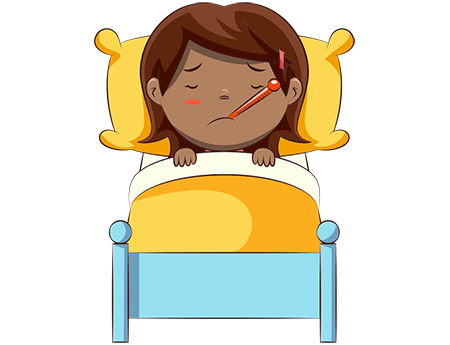 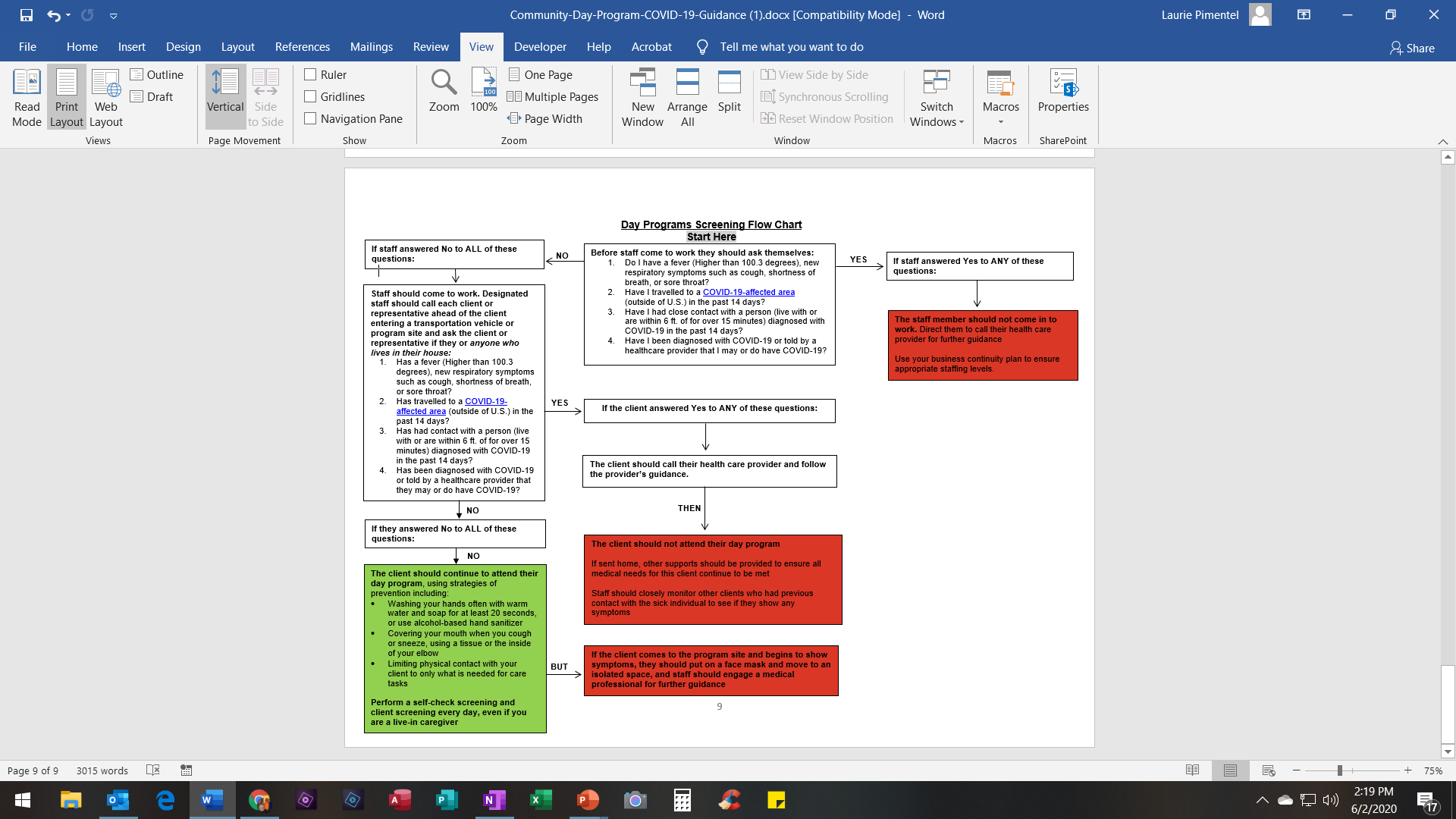 What to do if you or family member are sick?
If staff/volunteer lives with a sick individual :
Keep sick person in separate, well-ventilated room and apart from other people and pets as much as possible. 
If a separate space is not available, keep a distance of at least six feet from people who are well.
If sick person is coughing/sneezing, wear mask around others. 
If the sick person cannot wear a mask, caregiver should wear a mask. 
Provide sick person with a separate bathroom if possible & trash bag within reach. 
The bathroom should be cleaned every day using a household disinfectant according to the directions on the label and wear gloves while cleaning.
Limit activities outside the home until the person is feeling well
Limit outside visitors
Enhanced Safety Measures
Other Staff Considerations
To reduce the need for cleaning supplies, employees should:
Refrain from using shared equipment to the greatest extent possible (i.e. Laptop, tablets, remotes etc.)
If use is necessary, wipe touch surfaces after each use
Refrain from using one another’s equipment (telephones, computers etc.)
Clean work stations/areas regularly (i.e. the mouse, keyboard, desk, table, chair and surrounding area with sanitizing wipes or disinfectant solutions
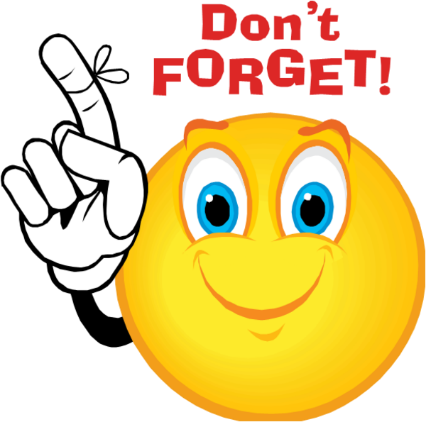 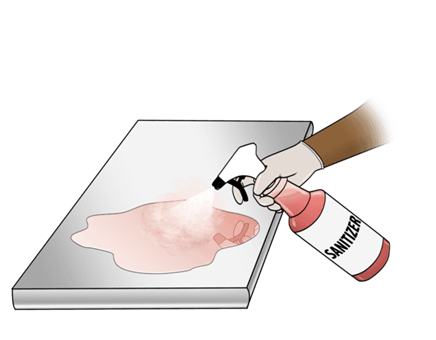 Limit use of photocopier (use personal printer equipment as often as possible) and use sanitizing wipes to clean the photocopier touch screen before and after use 
Upon arrival and daily at midday, employees will use sanitizing wipes or disinfectant solution and paper towels to wipe down high-touch surfaces 
A checklist for high contact areas to sanitize will be created and followed
A Cleaning Log for these tasks will note date & time and staff will sign checklist to confirm each item was completed, when and by whom
These checklists will be held in the office and kept on file with the Director. 
High-touch areas should be monitored and sanitized using method mentioned above
Additional Considerations
Whenever possible, staff should use speakerphones rather than picking up the receiver, especially on shared phones. 
As much as possible, staff should not share items such as writing tools. 
As much as possible, doors will be propped open to reduce the need to touch doorknobs. 
Exterior Restroom doors will remain propped open to allow for easy access while reducing frequency of touching knobs.  
(Note:  Men’s room urinal will be temporarily closed)
Cleaning Protocols Log
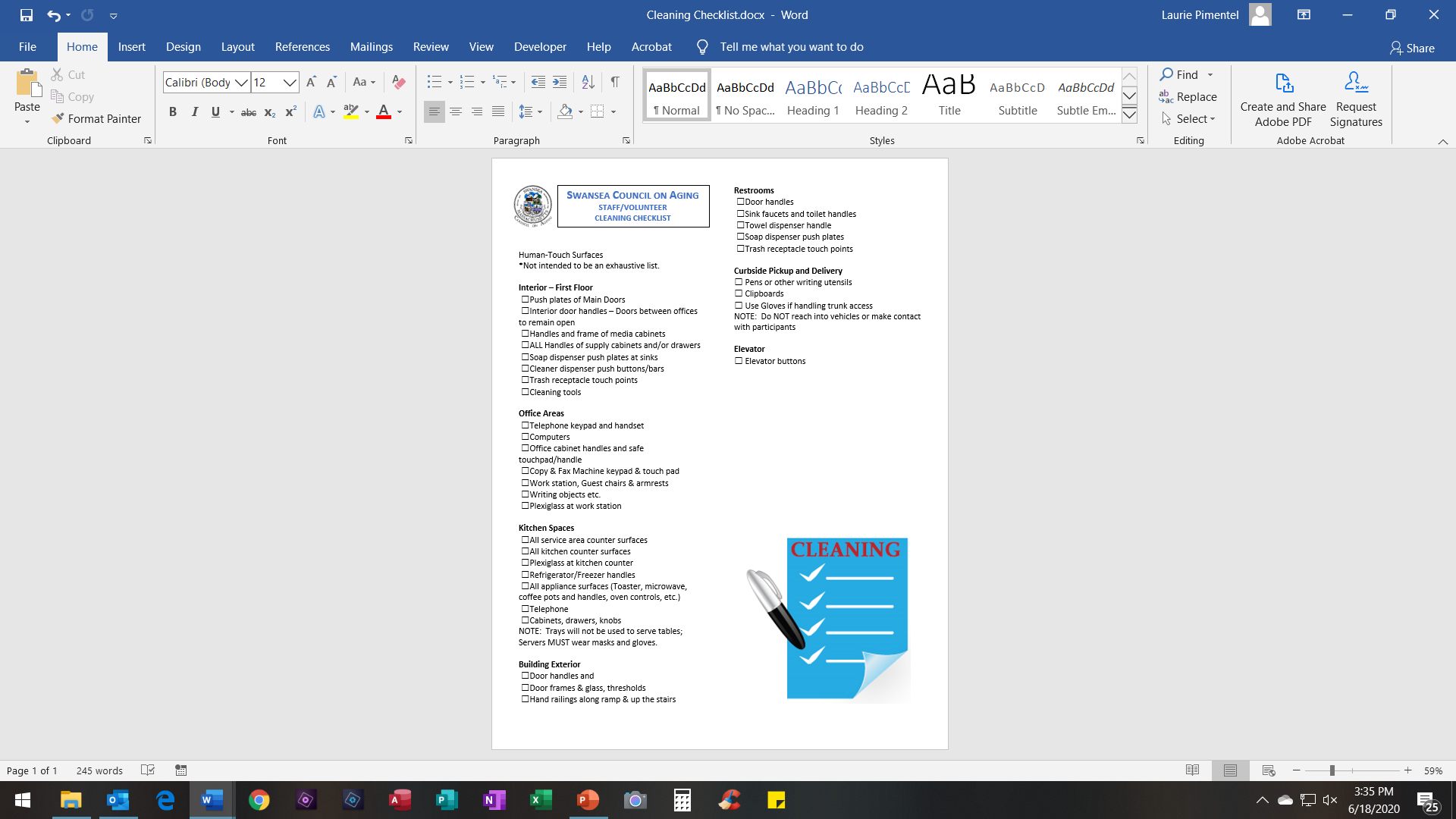 Cleaning Checklist
This Cleaning Checklist has been created as a reminder of items that require particular attention and is not intended to be a complete list

It should be used to provide guidance
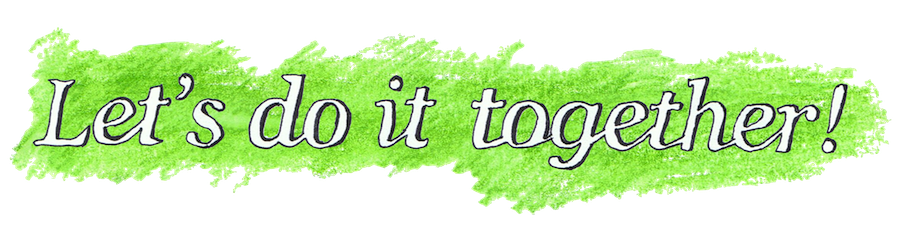 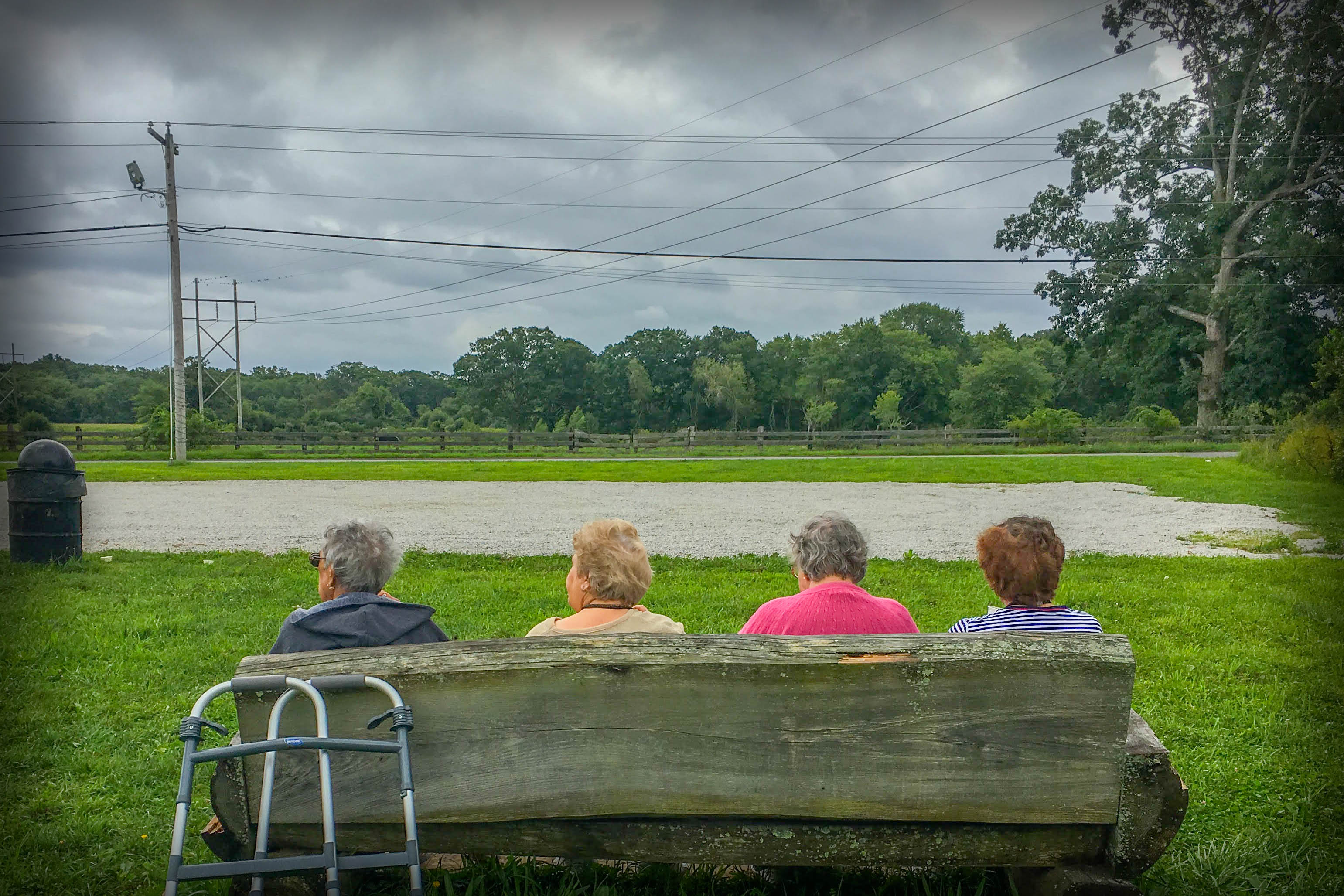 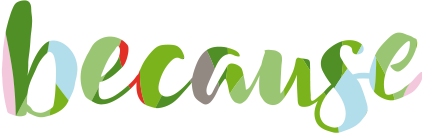 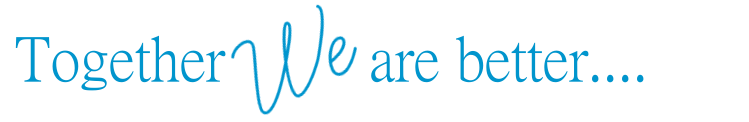 Contact me with Questions or Concerns
Laurie A. Pimentel, Executive Director
260 Ocean Grove Avenue
Swansea, MA 02777
Email:  lpimentel@town.Swansea.ma.us
Phone:  508-676-1831

Additional departmental training and guidance will be provided
Protocols subject to change to comply with CDC & BOH guidelines